12 GeV CEBAF INJECTOR
Reza Kazimi
Users Group Annual Meeting
June 4, 2012
12 GeV Injector
What we are working on:

45MeV to 123MeV final energy
200 kV Gun
2-Wien Spin Flipper
SRF Capture inside the new booster
3-Wien
Polarized Positrons
12 GeV Injector
Motivation

Make CEBAF work

Parity Violation experiments are more demanding

More efficient use of polarization

Expand the physics capability
What we are working on:

45MeV to 123MeV final energy

200 kV Gun
2-Wien Spin Flipper
SRF Capture inside the new booster

3-Wien


Polarized Positrons
12 GeV CEBAF Upgrade
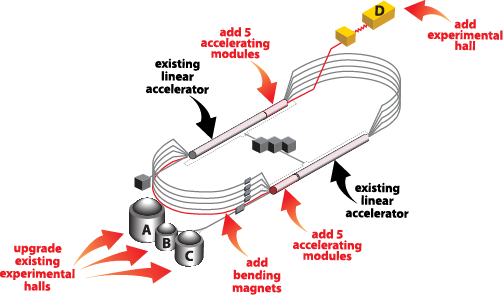 12 GeV CEBAF Upgrade
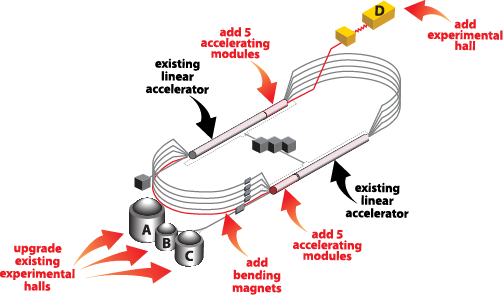 Injector
11.25% of 
Linac Energy
West Recombiner
Parity Quality Beams at CEBAF
1.158
1.158
Beam quality and Injector
In CEBAF many of critical beam parameters are set in the injector and some remain unchanged through the accelerator. Therefore, the injector plays a significant role in setting the final beam qualities such as bunch structure, energy spread, current stability, etc.

Parity quality is achieved when the two helicity states are created and treated similarly particularly in the injector’s low energy region. Also, if the symmetry is maintained, the beam motion can be damped through the initial acceleration in the injector, further reducing the position asymmetry.
Brief description of the CEBAF Injector
Synchrotron 
Light Monitor
5 MeV Mott
Polarimeter
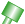 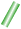 Chopper
Cryounit
Cryomodules
Buncher
Capture
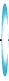 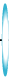 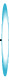 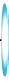 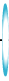 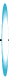 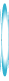 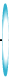 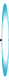 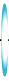 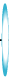 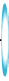 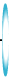 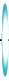 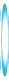 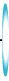 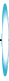 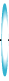 Gun#2
Injection Chicane
Bunchlength
FC#1
FC#2
Cavity
PreBuncher
Gun#3
100/500 keV Mott
Polarimeter
45 MeV Dump/
Spectrometer
Synchronous Injection
Polarized Electron Source
(130 kV)
SRF Acceleration 
(<65 MeV)
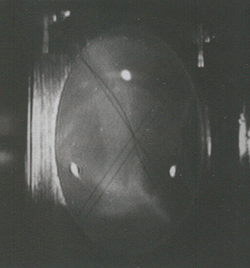 B
C
A
Apertures
V-Wien Filter
H-Wien Filter
Spin Solenoids
Bunching & Acceleration
500 keV
Electron Spin Manipulation
SRF Acceleration 
(<10 MeV)
Injection
Chicane
Chopper Operation
Breaking down the problem
Synchrotron Light Monitor
5 MeV Dump
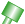 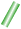 Chopper
Cryounit
Cryomodules
Buncher
Capture
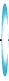 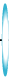 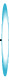 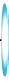 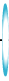 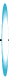 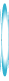 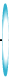 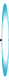 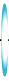 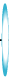 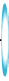 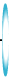 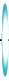 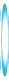 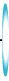 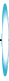 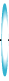 Gun#2
Injection Chicane
Bunchlength
FC#1
FC#2
Cavity
PCup
Prebuncher
Gun#3
500 keV Dump
45 MeV Dump/Spectrometer
The CEBAF Injector Upgrade
Acceleration
Space Charge
Apertures
H-Wien Filter
V-Wien Filter
Bunching Process
The CEBAF Injector Upgrade
5 MeV Dump
Superconducting
Booster
Chopper
Cryo-modules
Buncher
Capture
Gun#2
Injection Chicane
Faraday Cup
Prebuncher
Gun#3
500 keV Dump
Spectrometer/Beam Dump
Increase Gun Voltage from 
130 kV to 200 kV
Lowers the space charge effect and reduces difference between high and low bunch charge.
Apertures
Faraday Cup
Faraday Cup
H-Wien Filter
V-Wien Filter
The CEBAF 200kV Inverted Gun
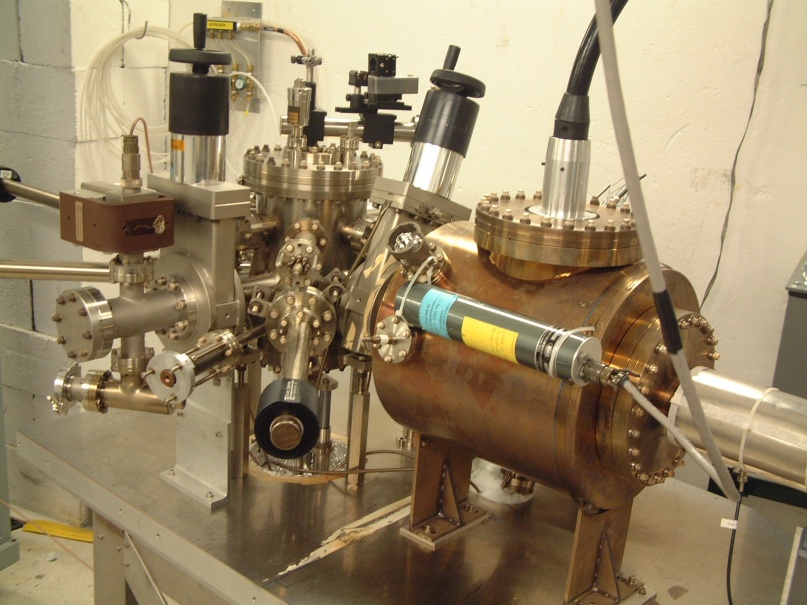 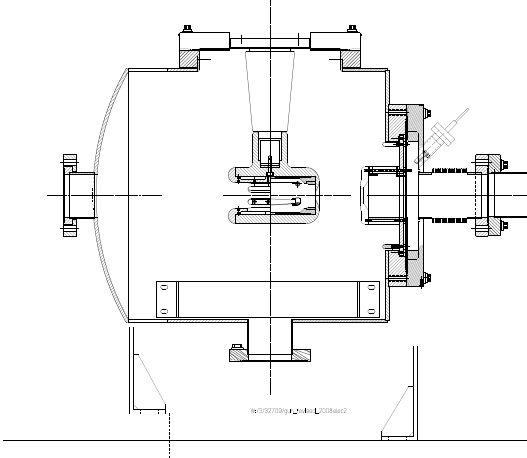 Higher voltage = better beam quality.
New design
The CEBAF Injector Upgrade
5 MeV Dump
Superconducting
Booster
Chopper
Cryo-modules
Buncher
Capture
Gun#2
Injection Chicane
Faraday Cup
Prebuncher
Gun#3
500 keV Dump
Spectrometer/Beam Dump
Increase Gun Voltage from
130 kV to 200 kV
Lowers the space charge effect and reduces difference between high and low bunch charge.
Apertures
Faraday Cup
Faraday Cup
H-Wien Filter
V-Wien Filter
Upgrade the Wien Filters for higher energy beam
Enables electron spin setting and 180 deg spin flip as required by Parity Quality experiments
The CEBAF Injector Upgrade
5 MeV Dump
Superconducting
Booster
Chopper
Cryo-modules
Buncher
Capture
Gun#2
Injection Chicane
Faraday Cup
Prebuncher
Gun#3
500 keV Dump
Spectrometer/Beam Dump
Increase Gun Voltage from
130 kV to 200 kV
Lowers the space charge effect and reduces difference between high and low bunch charge.
Apertures
Faraday Cup
Faraday Cup
H-Wien Filter
V-Wien Filter
Integrate Capture into the Booster
Accommodates higher energy beam, simplifies beam setup, and increases reliability
Upgrade the Wien Filters for higher energy beam
Enables electron spin setting and 180 deg spin flip as required by Parity Quality experiments
The CEBAF Injector Upgrade
5 MeV Dump
Superconducting
Booster
Chopper
Cryo-modules
Buncher
Capture
Gun#2
Injection Chicane
Faraday Cup
Prebuncher
Gun#3
500 keV Dump
Spectrometer/Beam Dump
New Booster with new SRF design
Eliminates the x/y coupling and improves and simplifies the Parity Quality beam setup.
Increase Gun Voltage from
130 kV to 200 kV
Lowers the space charge effect and reduces difference between high and low bunch charge.
Apertures
Faraday Cup
Faraday Cup
H-Wien Filter
V-Wien Filter
Integrate Capture into the Booster
Accommodates higher energy beam, simplifies beam setup, and increases reliability
Upgrade the Wien Filters
Enables 180 deg electron spin flip as required by Parity Quality experiments
Modeling the New Booster
Beam brightness is reduced at the higher gun voltage due to the β mismatch at the start of the capture (a beta-graded cavity). Different booster designs considered in an injector without a capture cavity:
5+5 Existing booster, two 5-cell cavities 
1+7, 1-cell cavity and standard CEBAF 7-cell cavity
1+1+7
2+5
2+7
7+7
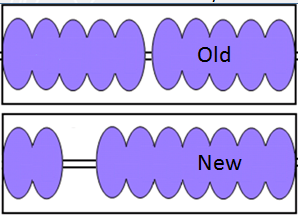 5+5
2+7
Modeling the New Booster
Evolutionary genetic algorithm optimization using an ASTRA model
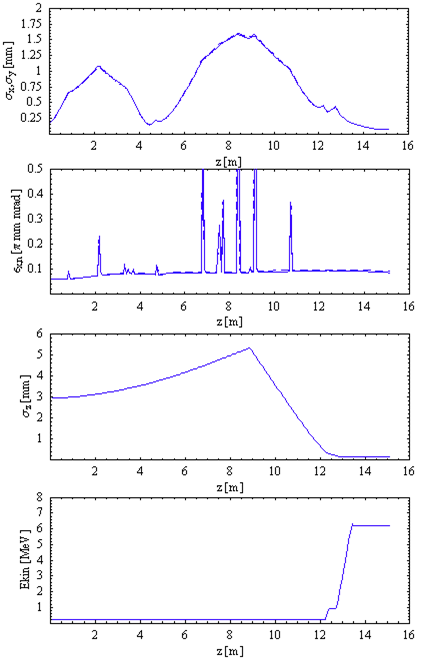 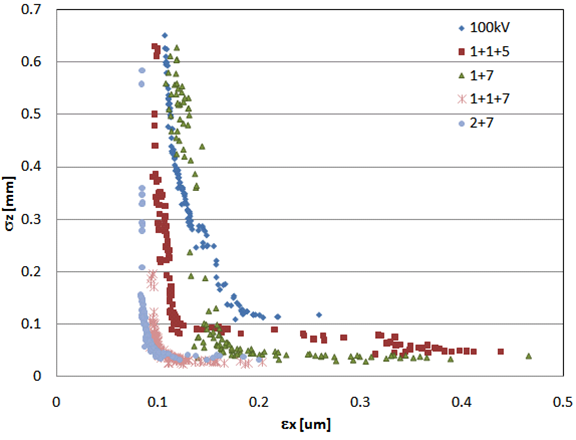 Bunch Length for Different Currents
New booster with 2 cell + 7 cell cavities
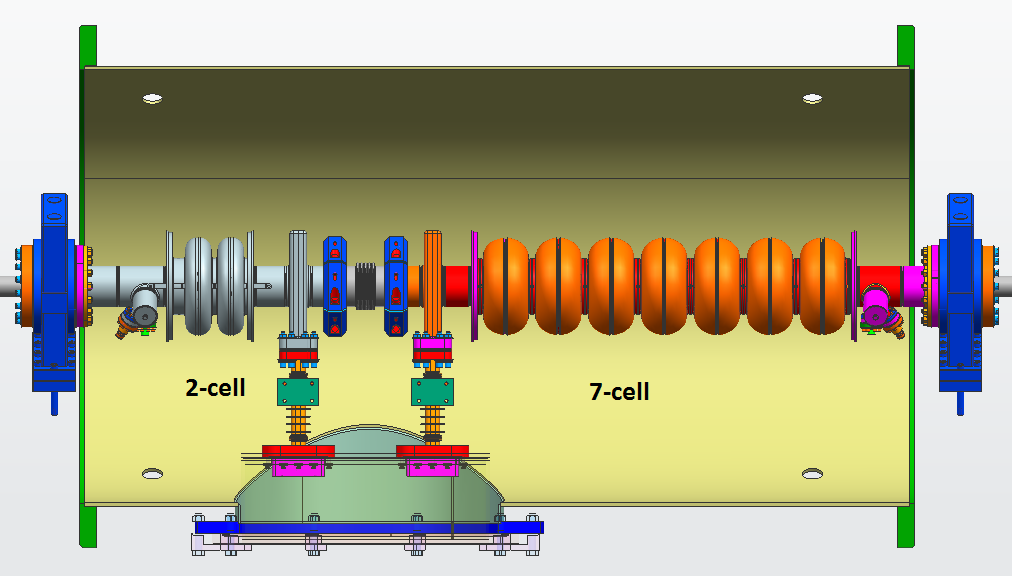 Significantly reduced rf kick and x/y coupling and easier operation
The CEBAF Injector Upgrade
5 MeV Dump
Superconducting
Booster
Chopper
Cryo-modules
Buncher
Capture
Gun#2
Injection Chicane
Faraday Cup
Prebuncher
Gun#3
500 keV Dump
Spectrometer/Beam Dump
Increase Gun Voltage from
130 kV to 200 kV
Lowers the space charge effect and reduces difference between high and low bunch charge.
New Booster with new SRF design
Eliminates the x/y coupling and improves and simplifies the Parity Quality beam setup.
Upgrade  the Cryo-modules to increase the injector energy  from 45 MeV to 123 MeV
To achieve the 12 GeV injector energy requirement
Apertures
Faraday Cup
Faraday Cup
H-Wien Filter
V-Wien Filter
Integrate Capture into the Booster
Accommodates higher energy beam, simplifies beam setup, and increases reliability
Upgrade the Wien Filters
Enables 180 deg electron spin flip as required by Parity Quality experiments
Upgrade of the Accelerating modules
C25
R100
Up to 30 MeV   +    Up to 100 MeV
Order of Modules
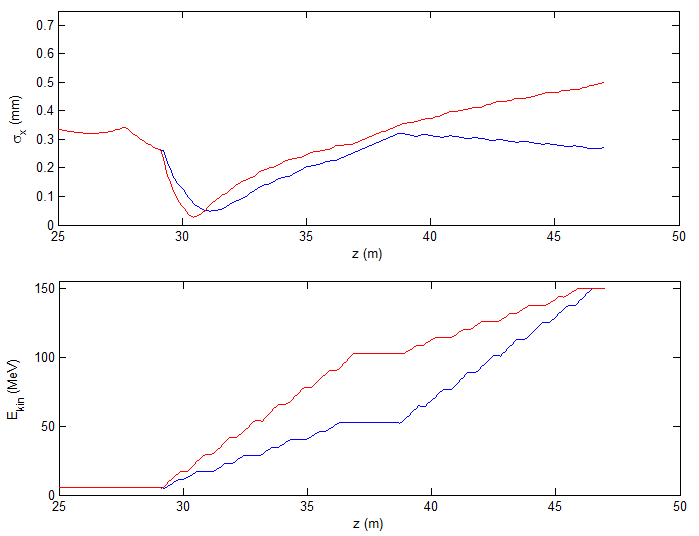 Horizontal rms beam size (top) and beam energy (bottom) along the two modules. Red curve is high gradient module first. Blue curve is low gradient first.
Next Topic:
3 Wien System
3 Wien system
Spin Precession at CEBAF
Spin rotation through a Bend
		spin precession	= [(g-2) / 2me]E q	 Where g=2.002319
				= E q/440.7		 E is in MeV	

The spin difference between the injector and the experimental hall is the sum of all the spin precessions through all the bends in the accelerator

At certain final energies, the electron spins at different halls become parallel otherwise they are not.

At present we use a single Wien filter to rotate the spin angle of all three halls. Their relative spin angles difference remain unchanged.
3 Wien system
Past Scheduling Issue Example
For example, Qweak energy was reduced 2 MeV in October 2011 to improve the polarization for hall A on passes 2-5.   With C at P2=1 Hall B has P2=1 on passes 2 and 4 and P2=0 on passes 3 and 5.   HD-Ice wanted polarization on pass 3 as well, but ….
27
3 Wien system
Future12 GeV Issues
Energy which gives full polarization at fifth pass to A/B/C simultaneously is 1047 MeV/linac, or 11.635 GeV to D.  The figure of merit for GlueX is about 0.6 at this energy vs 12.1 GeV per R. Jones.  The hall D eta factory proposers give 0.9.
P is “percent alignment” of polarizations.
Polarization is P times Cathode polarization (88%)
28
3 Wien system
Future12 GeV Issues
Energy which gives full polarization at fifth pass to A/B/C simultaneously is 1047 MeV/linac, or 11.635 GeV to D.  The figure of merit for GlueX is about 0.6 at this energy vs 12.1 GeV per R. Jones.  The hall D eta factory proposers give 0.9.  
For those experiments which require high but not fully longitudinal polarization, there exist combinations of three halls in the linac energy range 1050-1095 which provide ~95% of cathode polarization to two or three of A/B/C at various passes.
If there’s an experiment running which requires full longitudinal polarization, e.g. parity, near 11 GeV the problem becomes harder and the other halls may be down in the range of 80% of cathode.
29
3 Wien system
Present Wien Internals
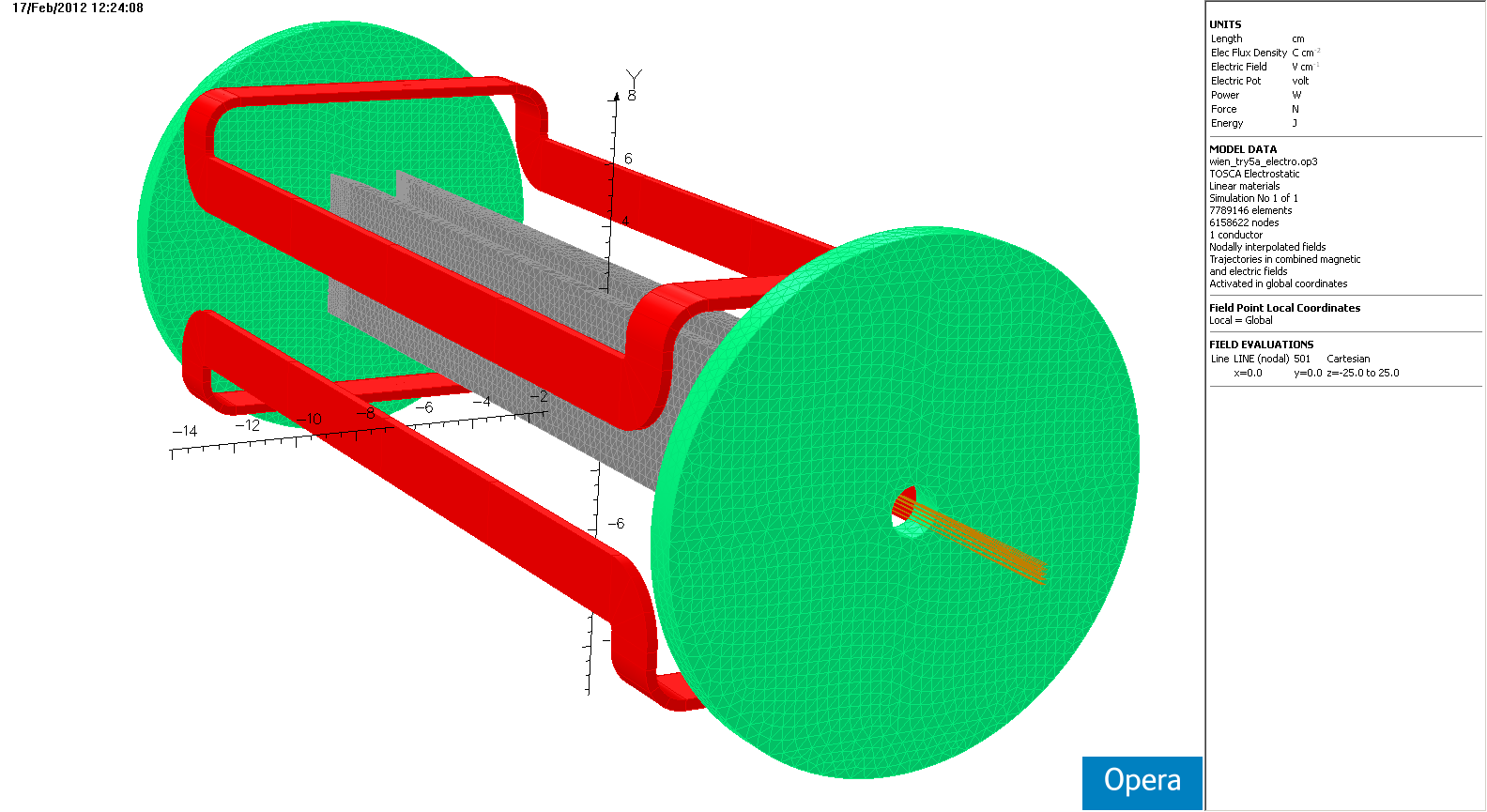 16 cm
38 cm
B(y)
E(x)
30
3 Wien system
Just an Idea
Have a Wien filter for each beam to provide full longitudinal polarization for every hall.
In the injector the only place that the three beams are separated, is between the chopper cavities.
If one could build three independent small Wien filters around the separated beams, then one could set the spin angle for each beam separately.
The chopper Wiens provide ±90 degree spin rotation. The spin flipper system remains unchanged.
3 Wien system
2.6 cm
3 Wien system
single Wien model
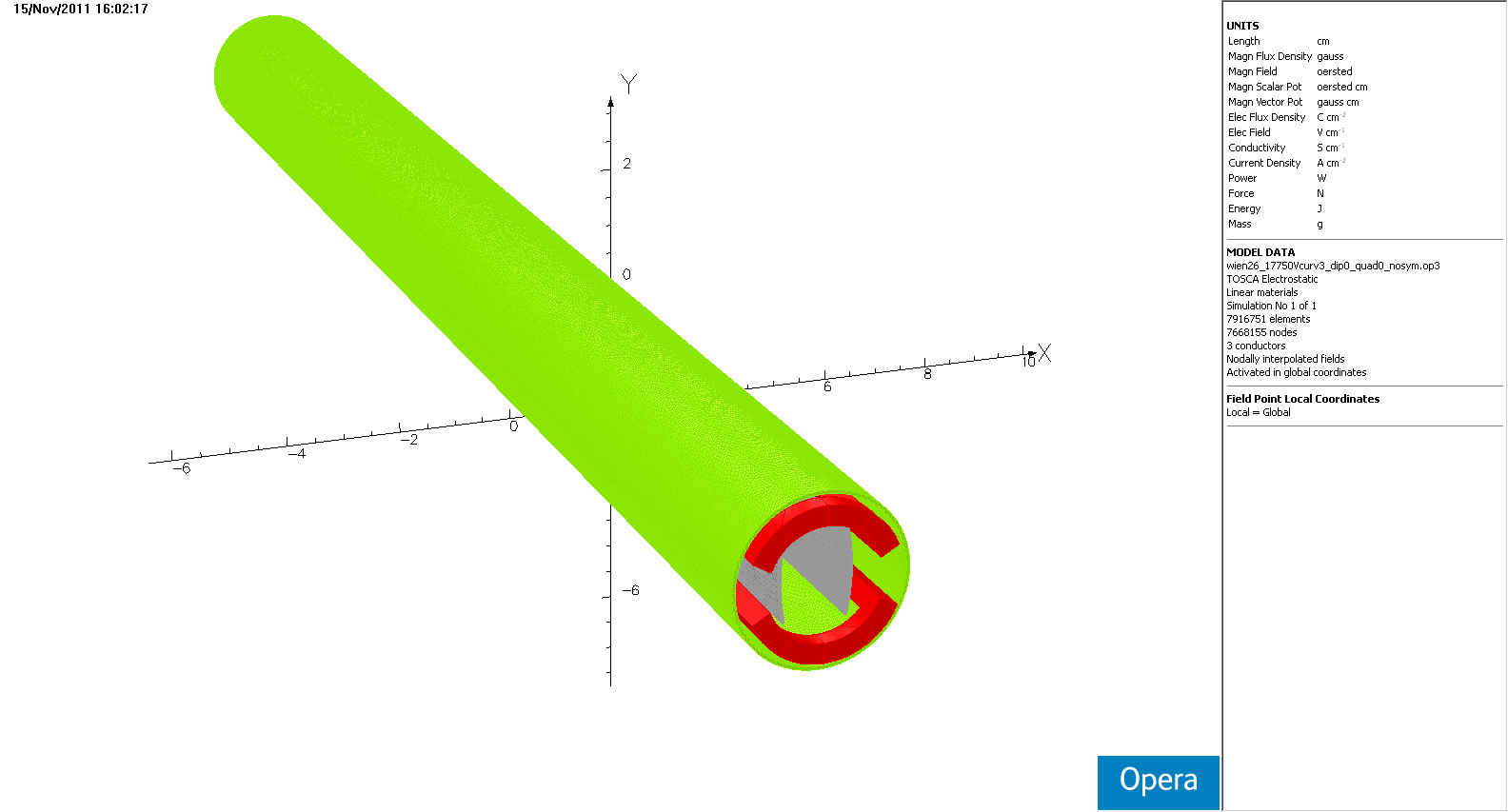 30 cm
33
3 Wien system
Three Wiens Z+ end view
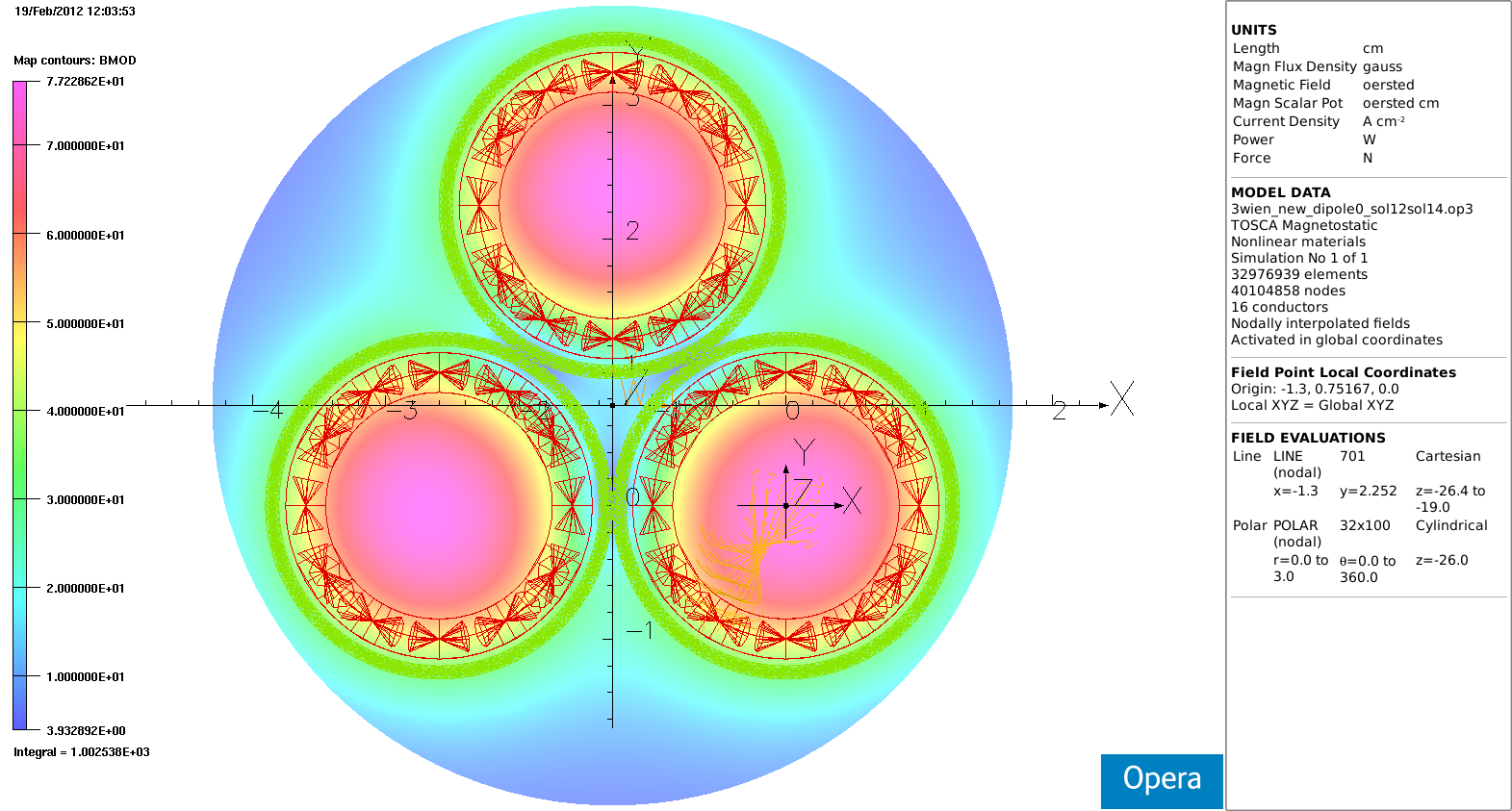 b
B
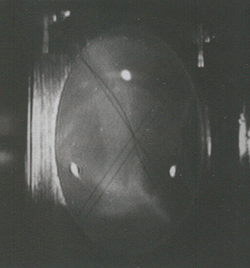 c
A
A
C
34
Chopped beam through the model
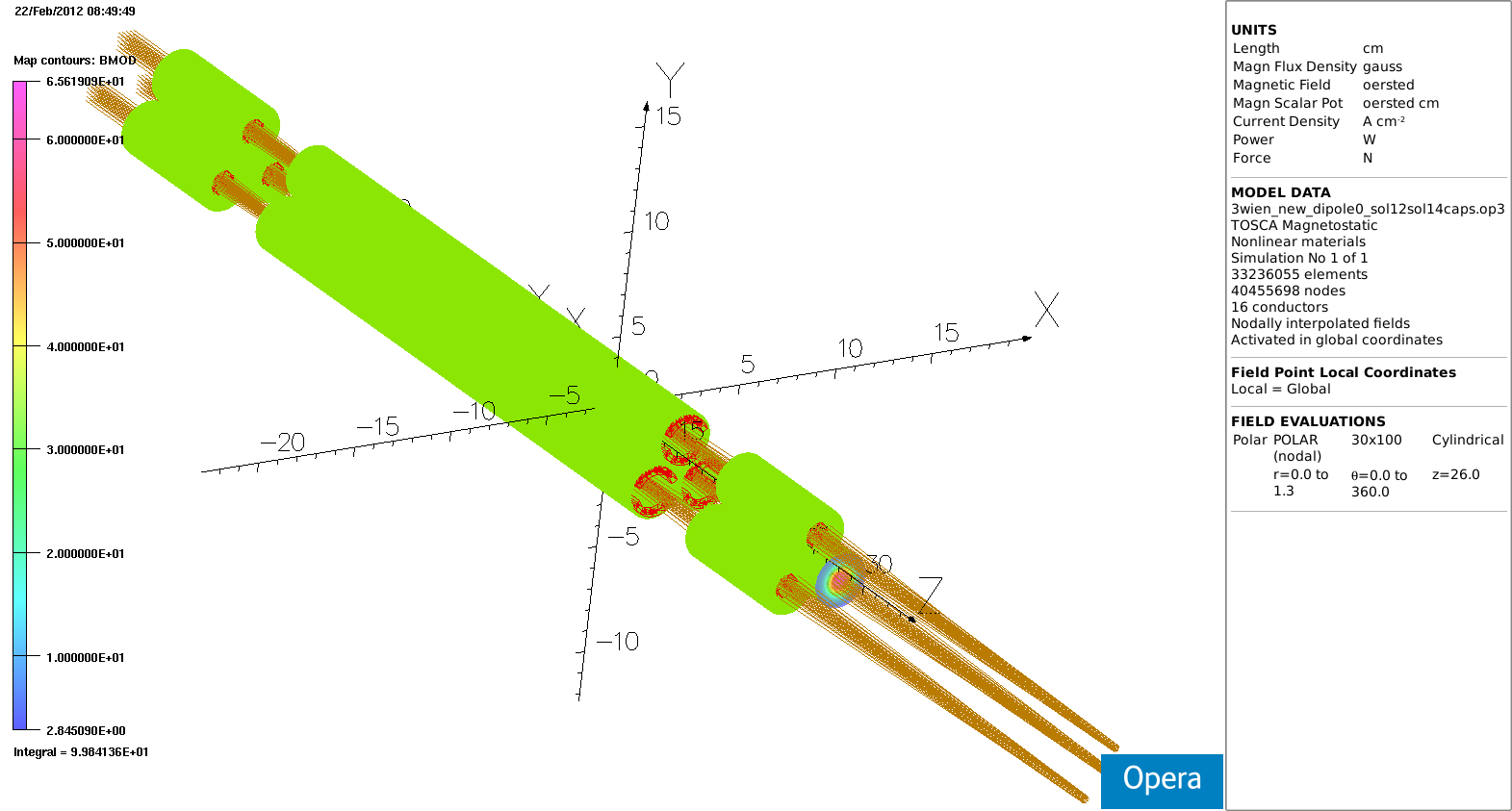 Full 6mm radial by 24 degree theta extent for A and C beams.   Full radial extent by 12 degree theta for B beam.  All the rays remain within the bunches.  

IT’S POSSIBLE!
35
Next Topic:
PEPPO
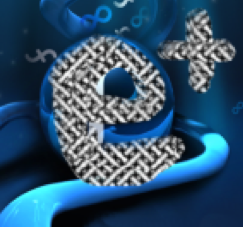 PEPPo Experiment
PEPPo,  Polarized Electrons for Polarized Positrons,
is an experiment in progress at the CEBAF Injector

Polarized Bremsstrahlung and pair production







Demonstrate producing polarized e+ from polarized e- beam

Characterize low-energy (<10 MeV) polarized pair creation
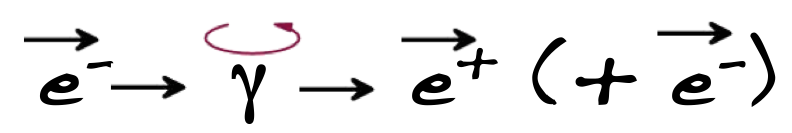 E.G. Bessonov, A.A. Mikhailichenko, EPAC (1996)       A.P. Potylitsin, NIM A398 (1997) 395
Slide 37
S&T Review May 9-11, 2012
The CEBAF Injector Upgrade
5 MeV Dump
Superconducting
Booster
Chopper
Cryo-modules
Buncher
Capture
Gun#2
Injection Chicane
Faraday Cup
Prebuncher
Gun#3
500 keV Dump
Spectrometer/Beam Dump
PEPPO line
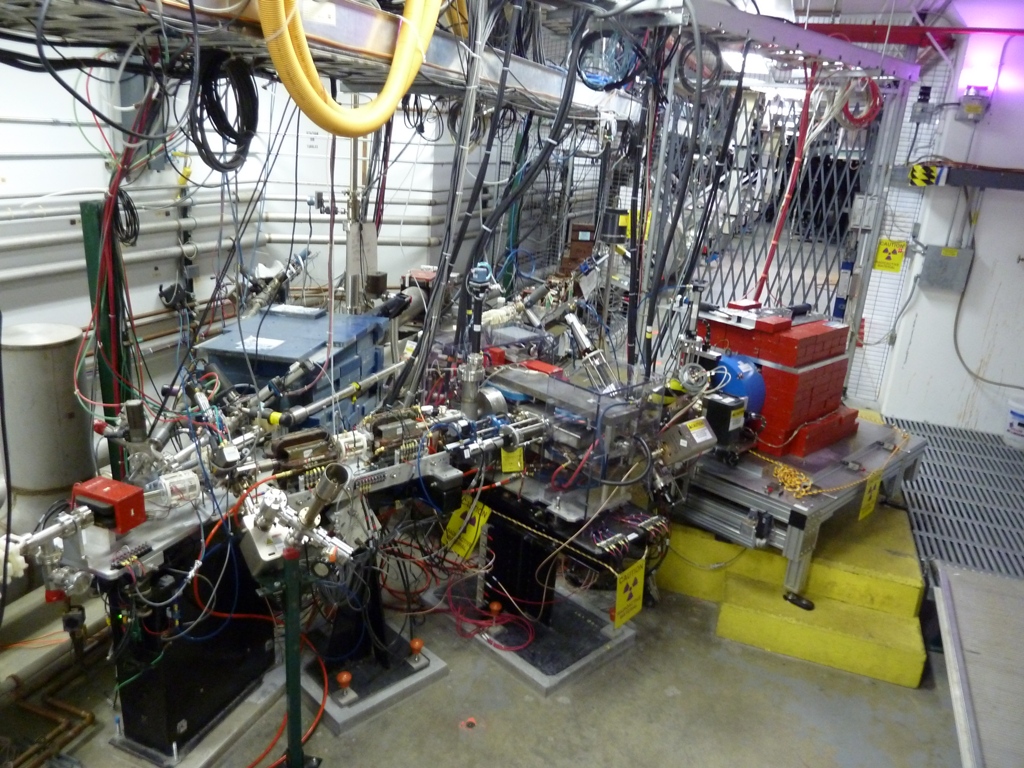 Apertures
Faraday Cup
H-Wien Filter
V-Wien Filter
PEPPo Proof-of-Principle Concept
Step 1:  Polarization from e- to e+
Step 2: Collect positrons
S1
Pe-
D
e-
T1
S2
Pt
e+
D
T2
Calorimeter
Step 3:  Measure e+ polarization
PEPPo will measure polarization transfer from electrons to positrons in 2-8 MeV energy range
Slide 39
S&T Review May 9-11, 2012
Conclusions
We are upgrading injector energy to meet CEBAF requirement.

Parity Violation experiments are more demanding and require upgrading some of the existing injector components and beam dynamics. 

More efficient use of polarization can be achieved if a practical independent spin manipulation scheme is found.

A proof-of-principle experiment for producing polarized positron at CEBAF is in progress that could eventually expand the physics capability.
Thank You!
Conclusions
The CEBAF Injector will not only increase its energy to meet the 12 GeV requirements, but also is planned to get upgrades to other systems in order to meet the future demands for parity quality beams.
During the long shutdown we plan to continue our beam dynamic modeling to further improve our setup parameters.
A model for independent spin settings in the halls was presented but it is by no means the only option. For example combining three independent beam lines each having their own gun and Wien could be another option. It depends on how much improvement we will get to the schedule and time saved for running at highest polarization possible.
The proof-of-principle PEPPO experiment is in progress and we hope to get better understanding for having positrons at CEBAF.
Grew support beginning ~2009 JPOS Workshop
A. Adeyemi, P. Aguilera, H. Areti, M. Baylac, G. Bosson, A. Camsonne, 
L. Cardman, S. Covrig, C. Cuevas, O. Dadoun, J. Dumas, E. Fanchini, 
T. Forest, E. Forman, A. Freyberger, S. Golge, J. Grames, P. Guèye, 
C. Hyde, R. Kazimi, Y. Kim, J.-F. Muraz, M. Marton, M. Poelker, S. Setiniyaz, 
J.-S. Réal, R. Suleiman, A. Variola, E. Voutier, Y. Wang
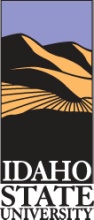 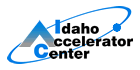 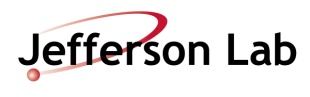 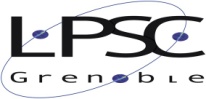 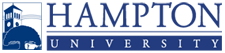 (Growing) Collaboration…
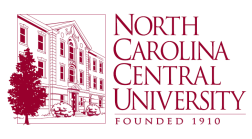 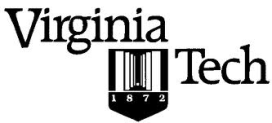 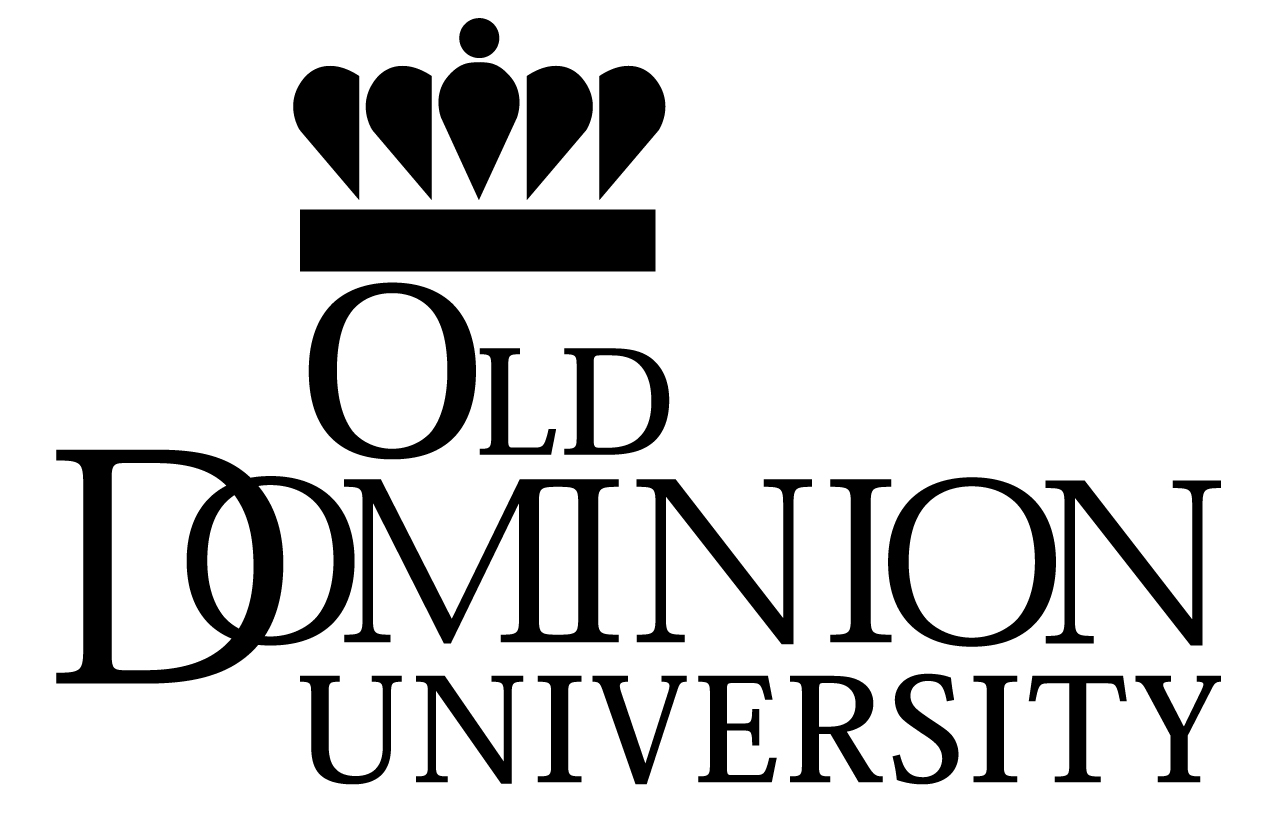 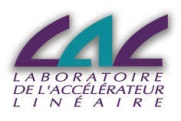 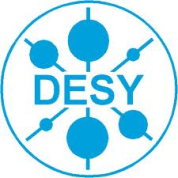 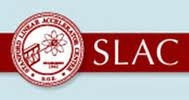 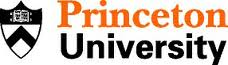 In-Kind Support…
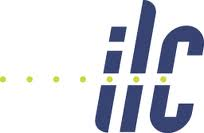 External Funding…
Slide 44
S&T Review May 9-11, 2012
Polarized  bremmstrahlung & pair creation
Half-centry-old result of Olsen & Maximon (1959) revisited (2010) to address unphysical result of polarized pair creation at low energy <10MeV.
E.A. Kuraev, Y.M. Bystritskiy, M. Shatnev, E. Tomasi-Gustafsson, PRC 81 (2010) 055208
BREMSSTRAHLUNG
PAIR  CREATION
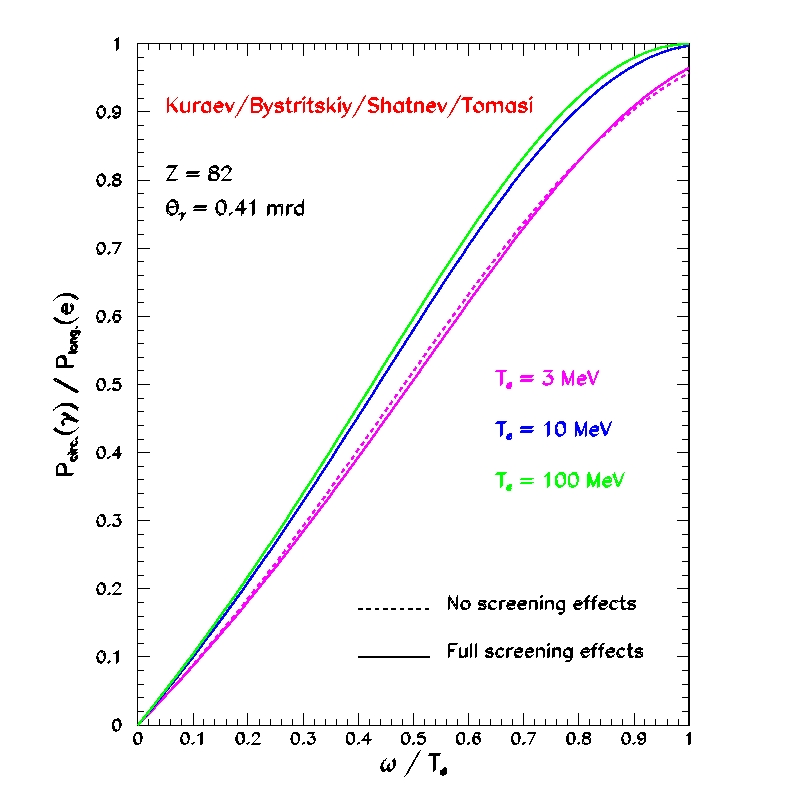 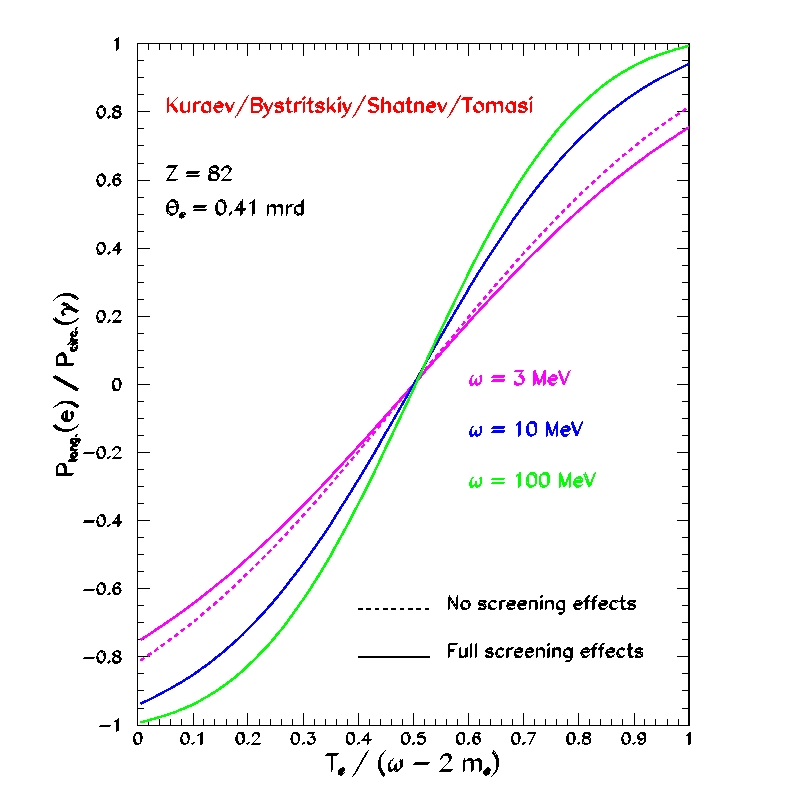 Slide 45
S&T Review May 9-11, 2012
Polarized Electrons for Polarized Positrons
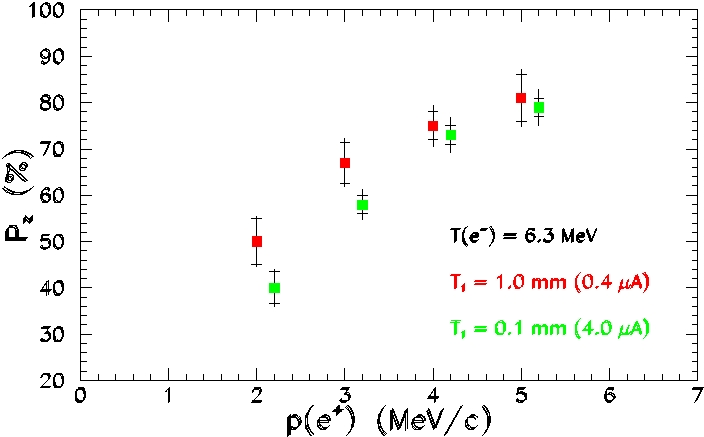 Projected Data
Positron momentum distribution and polarization will be measured during the run period from May 25 through June 29.
Slide 46
S&T Review May 9-11, 2012
3 Wien system
Present Wien
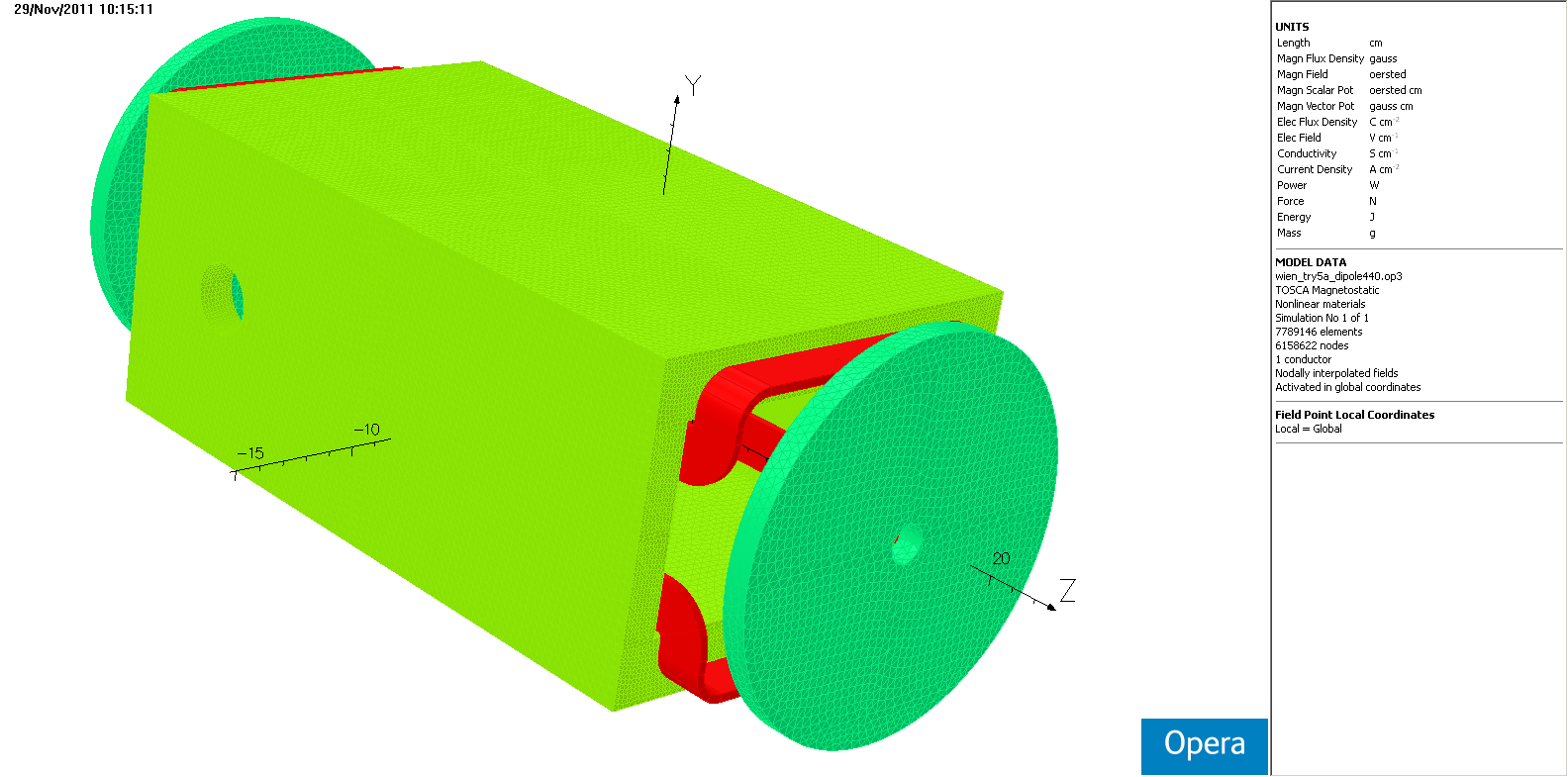 B(y)
hole for HV
E(x)
Steel box with 5.375” inside width, 3.125” inside height.  Nickel disk at each end to reduce field Z extent.
47
Basics of new Wiens
Three osculating 26mm circles have their centers on a 30mm circle.  
There’s a stock metric steel tube size 26mm OD, 1mm wall – perfect for shielding one Wien from the next. 
E-field limit suggested 4 MV/m
200 keV beam, 90 degree precession capability needed
For those values and sharp edged fields 30 cm long, BdL=3600 G-cm and E=2.5 MV/m.  
Since E field and B field don’t fall off the same way in Z, the electrode length has to be adjusted to minimize steering.
49
End fields
Electrode length was adjusted to match magnetic field fall-off.   

Magnetic shield length was varied in a failed attempt to adjust the B field end profile.  

Final electrode 14.8 cm half-length.   

Final steel tube 15cm half-length.  

x axis cm from center
y axis V/cm or 208*G
50
Electrode curvature
I explored electrodes as arcs of circles, keeping 1cm spacing on mid-plane.   3.05 cm chosen
51
Three Wien filters on 30mm circle
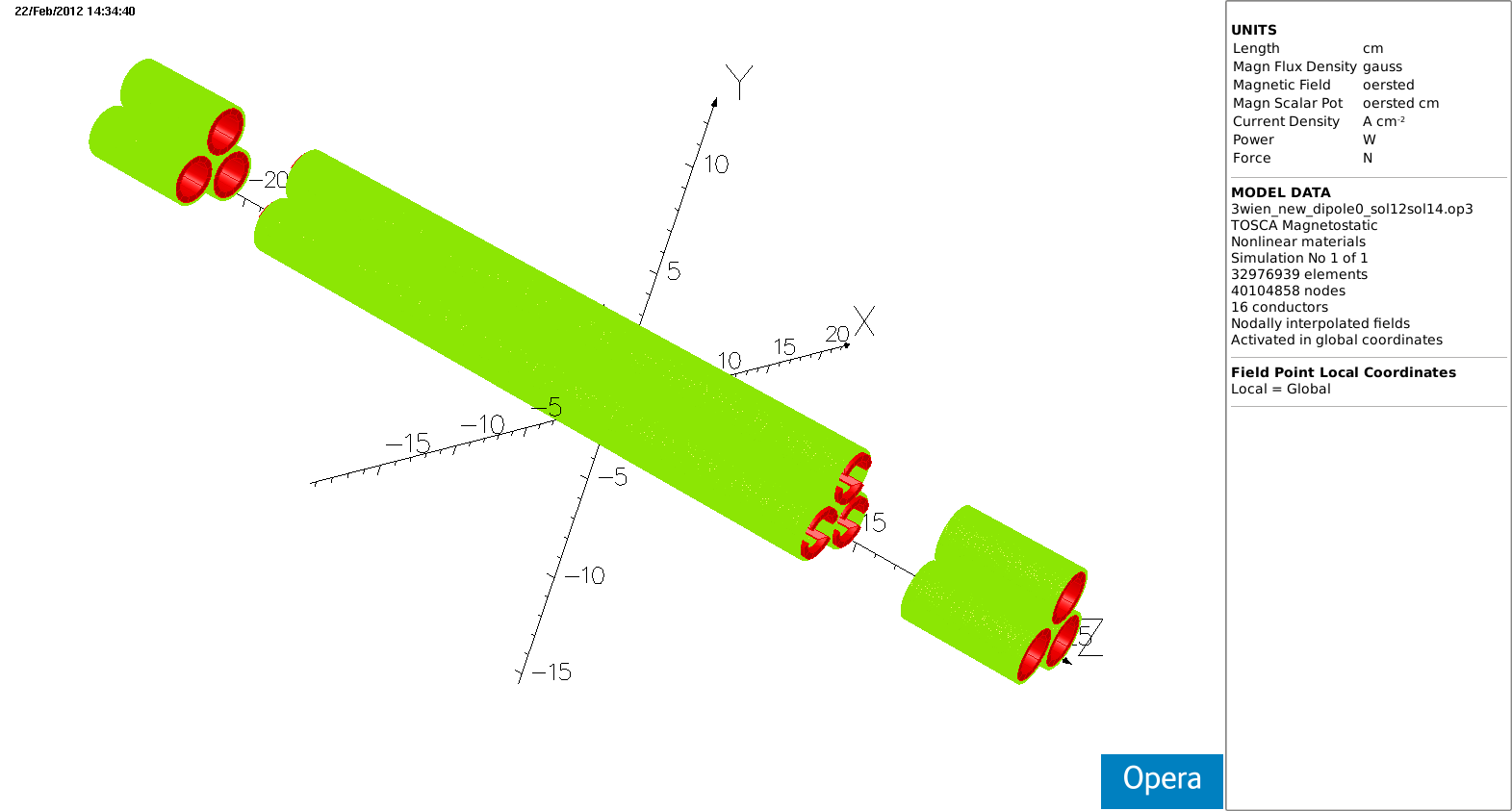 52
3 Wien System
Spin rotation through a Bend
		spin precession= [(g-2) / 2me]E q
							Where g=2.002319

The spin difference between the injector and the experimental hall is the sum of all the spin precessions through all the bends in the accelerator

At certain final energies, the electron spin at the halls become parallel otherwise they are not.

A Wien filter for each beam provides full longitudinal polarization for every hall.
3 Wien system
E field in midplane of Wien
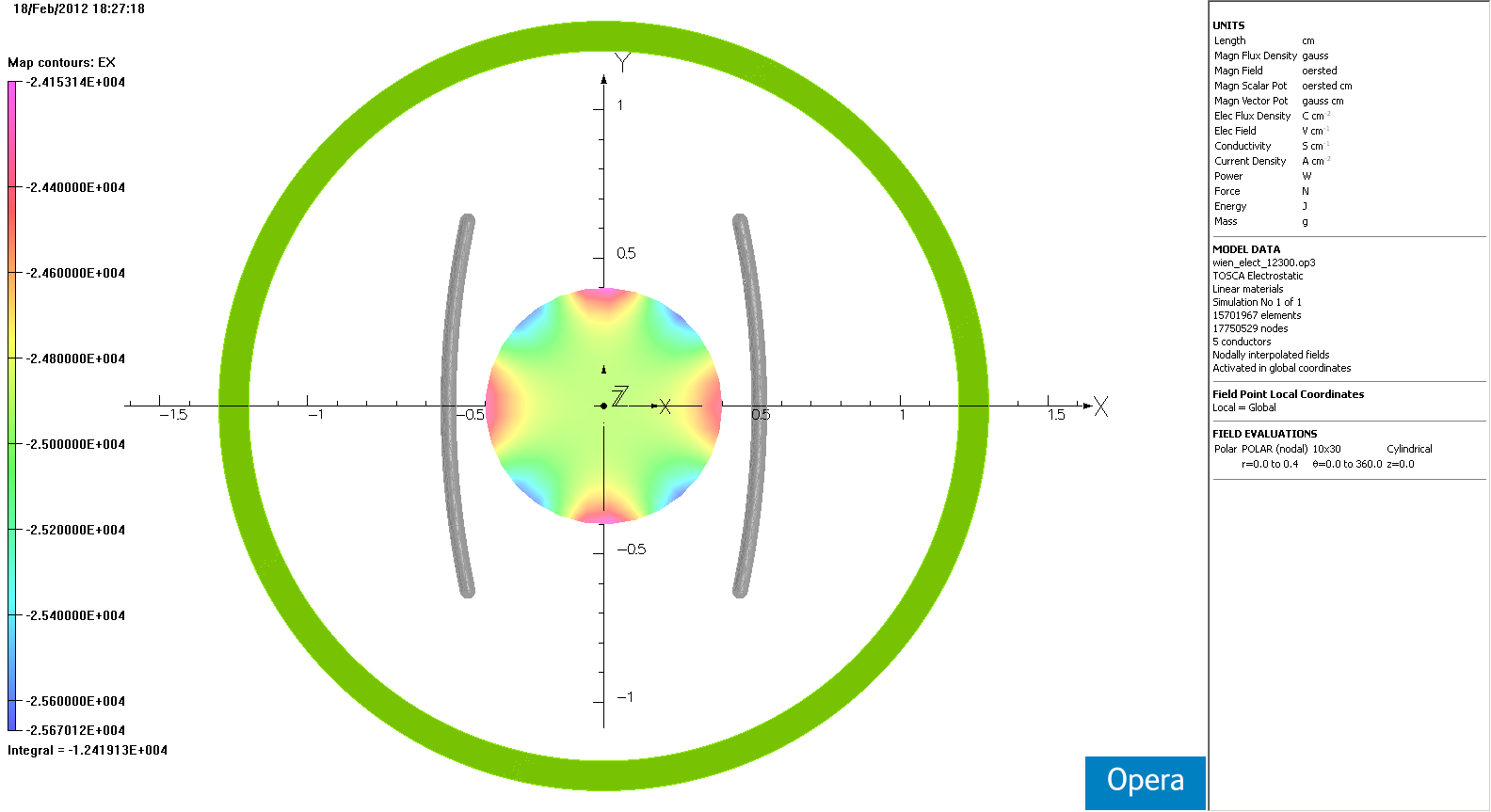 8mm circle
-24912+-760 V/cm
57
3 Wien system
Scheduling Issue Example
Energy which gives full polarization at fifth pass to A/B/C simultaneously is 1047 MeV/linac, or 11.635 GeV to D.  The figure of merit for GlueX is about 0.6 at this energy vs 12.1 GeV per R. Jones.  The hall D eta factory proposers give 0.7.  
For those experiments which require high but not fully longitudinal polarization, there exist combinations of three halls in the linac energy range 1050-1095 which provide ~95% of cathode polarization to two or three of A/B/C at various passes.  1080/linac isn’t bad for two existing halls and drops hall D only 110 MeV, to 12.0 GeV.   
If there’s an experiment running which requires full longitudinal polarization, e.g. parity, near 11 GeV the other halls are down in the range of 80% of cathode, 60% longitudinal polarization.
Worst case ~1.4m of beam line will be needed for the triple Wien.  Of this, 40cm would be made available by removal of the capture cavity.  The additional 100cm would be obtained by moving the new quarter cryomodule downstream.   Longer U-tubes would be needed.  Girders downstream of the quarter would have to be relocated.   A temporary FODO lattice would be installed in the 1.4m upstream of the quarter until the triple Wien is implemented.
58
3 Wien system
Motivation
Energy which gives full polarization at fifth pass to A/B/C simultaneously is 1047 MeV/linac, or 11.635 GeV to D.  The figure of merit for GlueX is about 0.6 at this energy vs 12.1 GeV per R. Jones.  The hall D eta factory proposers give 0.7.  
For those experiments which require high but not fully longitudinal polarization, there exist combinations of three halls in the linac energy range 1050-1095 which provide ~95% of cathode polarization to two or three of A/B/C at various passes.  1080/linac isn’t bad for two existing halls and drops hall D only 110 MeV, to 12.0 GeV.   
If there’s an experiment running which requires full longitudinal polarization, e.g. parity, near 11 GeV the other halls are down in the range of 80% of cathode, 60% longitudinal polarization.
Worst case ~1.4m of beam line will be needed for the triple Wien.  Of this, 40cm would be made available by removal of the capture cavity.  The additional 100cm would be obtained by moving the new quarter cryomodule downstream.   Longer U-tubes would be needed.  Girders downstream of the quarter would have to be relocated.   A temporary FODO lattice would be installed in the 1.4m upstream of the quarter until the triple Wien is implemented.
59
Parity Quality Beam
Chopping System (As Installed)
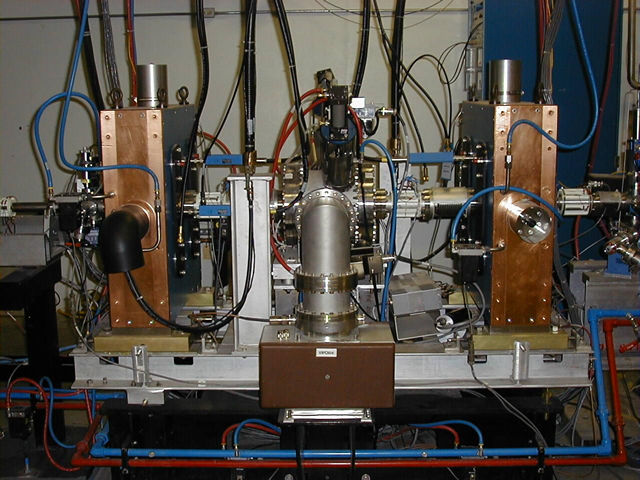 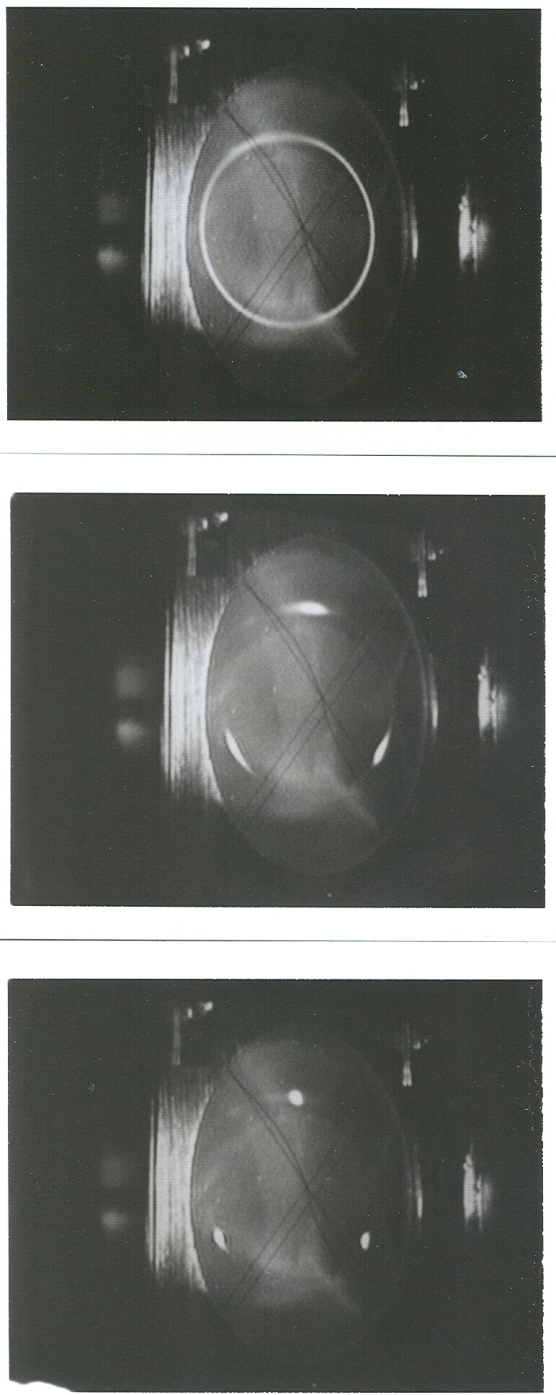 Synchronous Photoinjection
A           B          C           A           B	          C….
Beam Current
1497 MHz
111ps
0.6 GeV linac
(20 cryomodules)
1497 MHz
67 MeV injector
A
B
C
(2 1/4 cryomodules)
1497 MHz
RF separators
Gain switched
B
499 MHz
diode lasers
A
499 MHz,
Df
= 120
B
C
A
C
Pockels cell
Gun
Double sided
septum
Continuous Electron Beam Accelerator Facility:
B
C
A
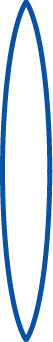 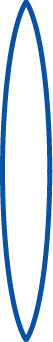 Beam
Beam
Beam
Beam
Beam
Beam
Beam
Beam
Beam
Beam
Beam
Beam
Beam
Beam
Beam
Beam
Beam
Beam
Beam
Beam
Beam
Beam
Beam
Chopper #1 RF Cavity (499 MHz)
Lens
Master Slit
Lens
Chopper #2 RF Cavity (499 MHz)
Chopper Operation  Animation
3 cm
130 cm